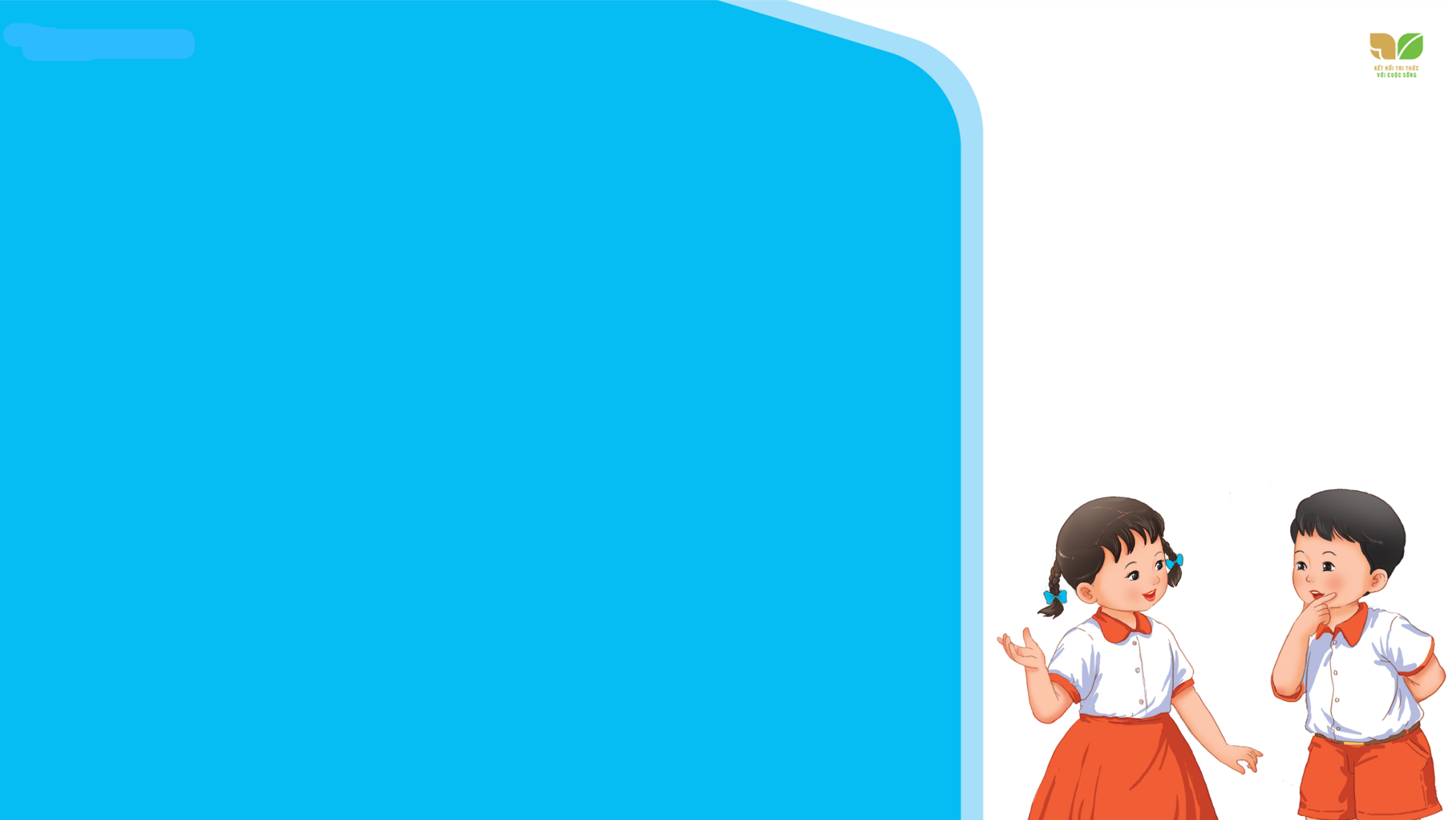 TIẾNG VIỆT 2
Thứ hai ngày 28 tháng 2 năm 2022
Tiếng Việt
Đọc: Sự tích cây thì là
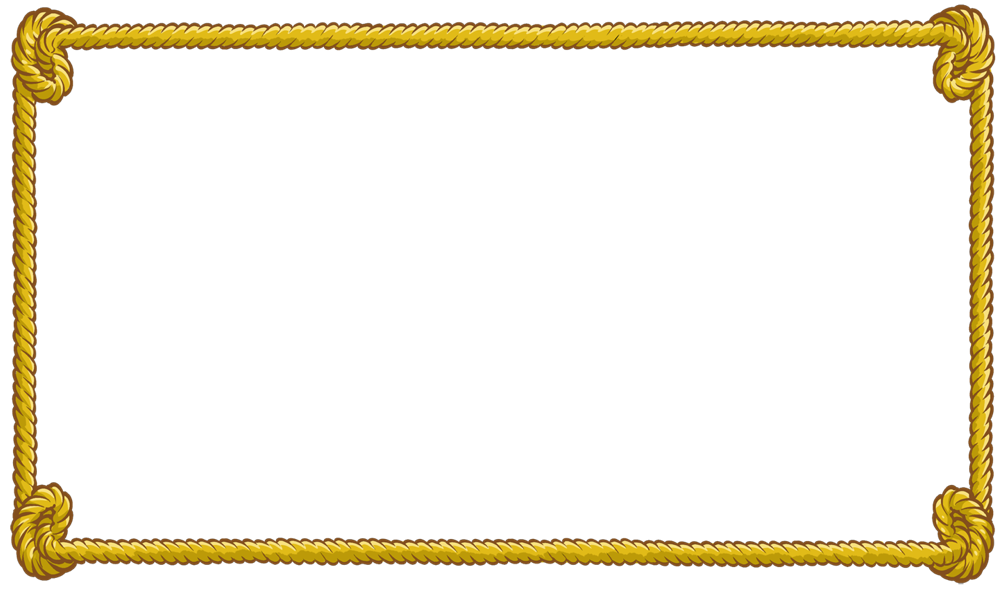 GAME 
GIẢI CỨU PETER
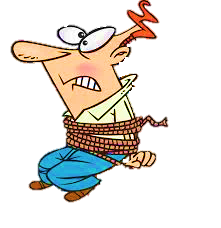 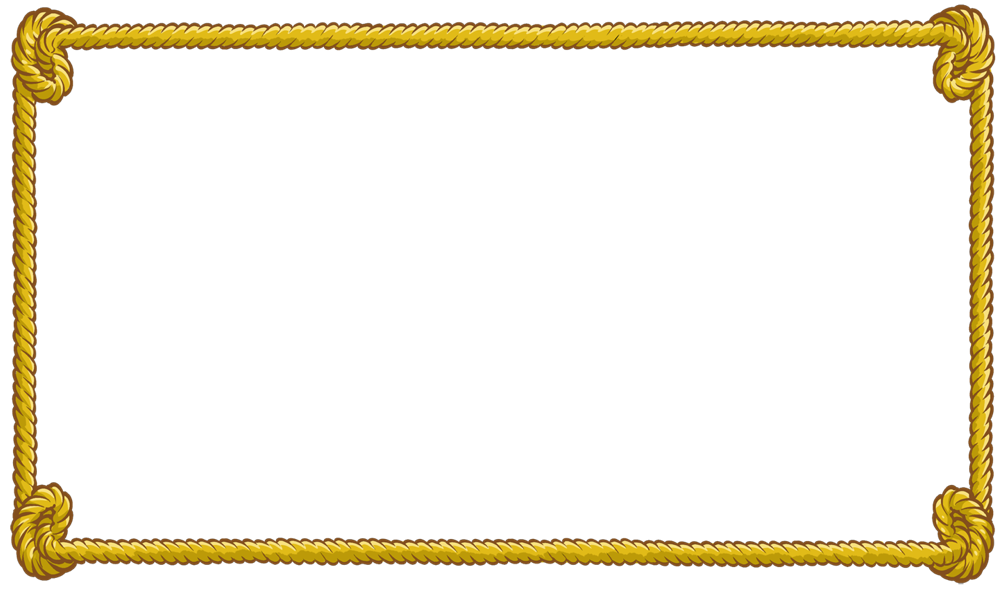 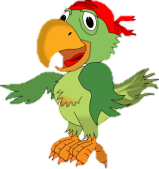 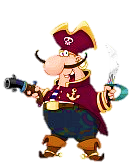 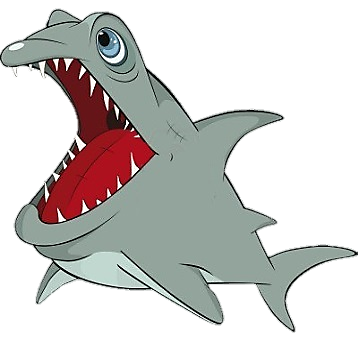 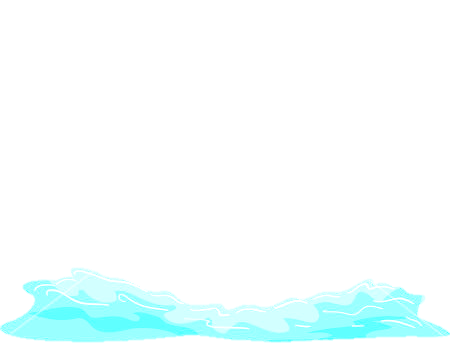 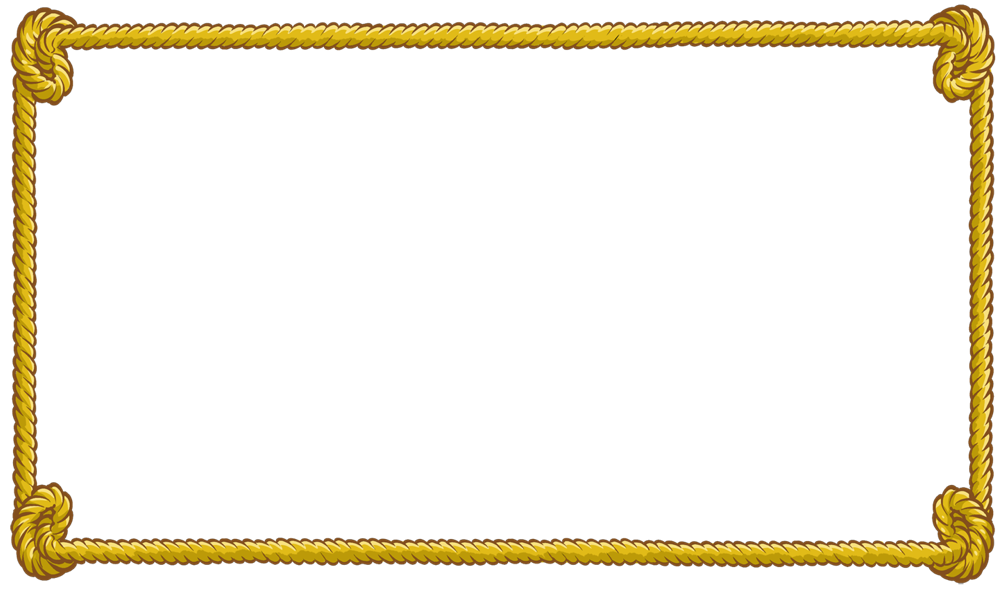 Chọn đáp án đúng để cứu Peter nhé!
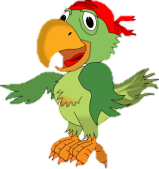 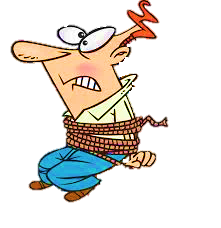 Khủng long
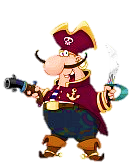 Cá sấu
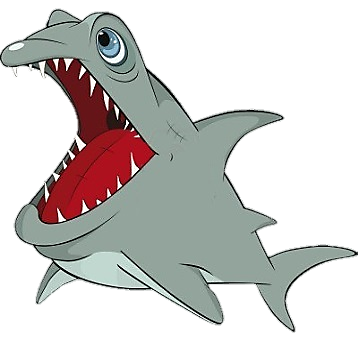 NEXT
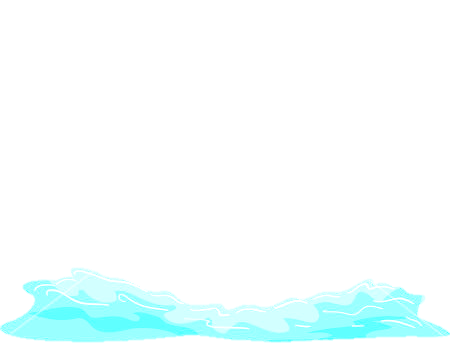 Đâu là loài vật đã bị tuyệt chủng?
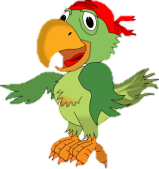 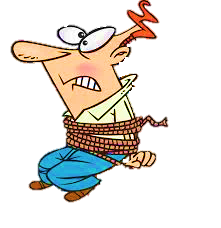 Đôi tai thính
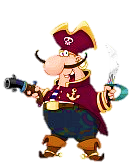 Chậm chạp
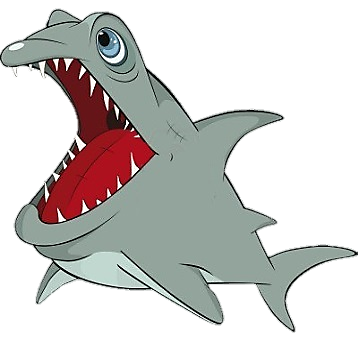 NEXT
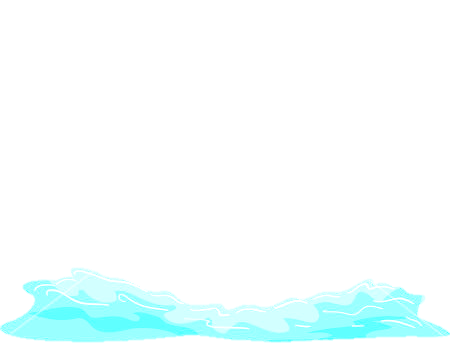 Đâu là đặc điểm của khủng long?
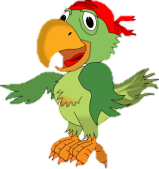 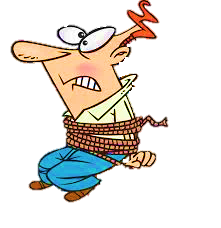 tai nạn
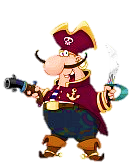 tuyệt chủng
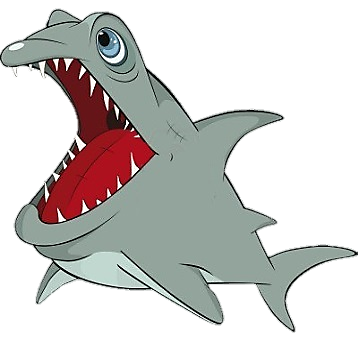 NEXT
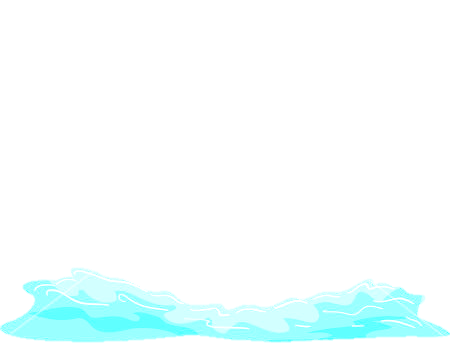 Một loài vật mất hẳn nòi giống nghĩa là chúng đã bị:
Thank you
Thứ … ngày … tháng … năm 2022
Tiếng Việt
Bài 11: 
SỰ TÍCH RAU THÌ LÀ
S/46
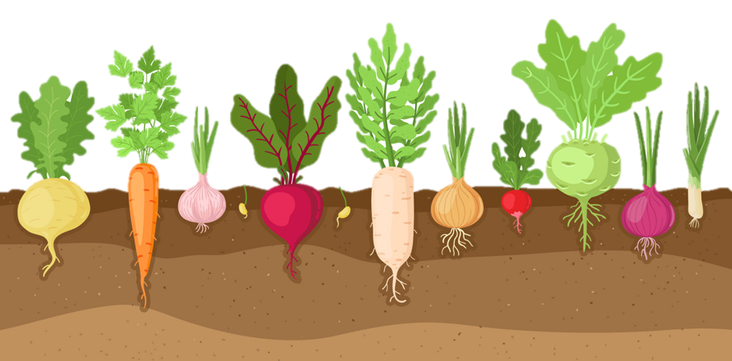 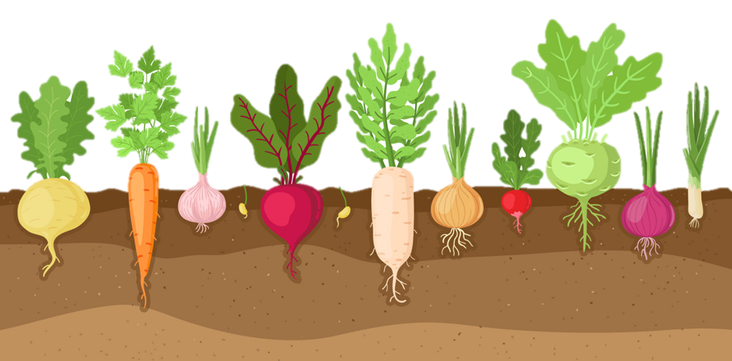 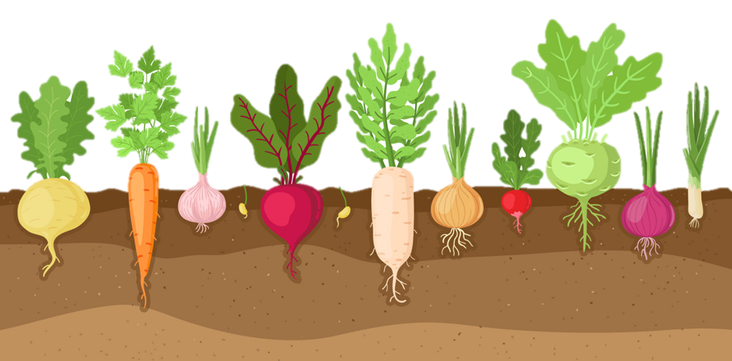 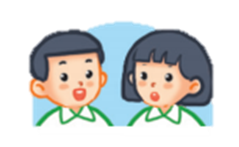 Nói tên một số cây rau mà em biết.
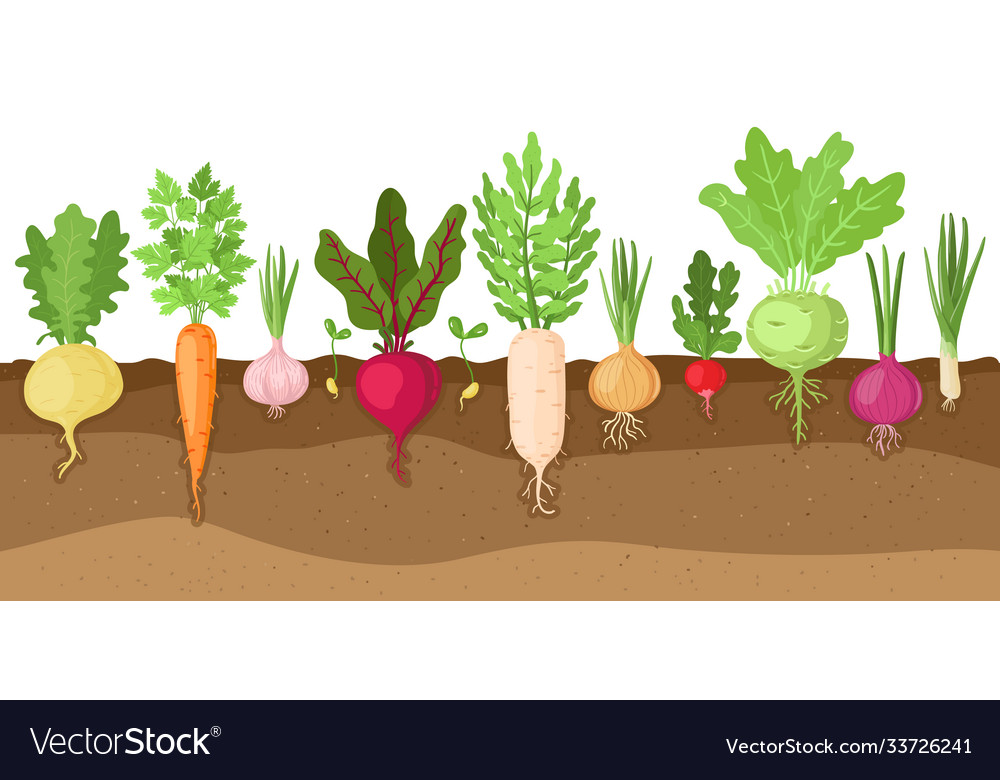 SỰ TÍCH CÂY THÌ LÀ
Ngày xưa, cây cối trên trái đất chưa có tên gọi. Trời bèn gọi chúng lên để đặt tên. Cây cối mừng rỡ kéo nhau lên trời. Trời chỉ tay vào từng cây và đặt tên:
       - Chú thì ta đặt tên cho là cây dừa.
       - Chú thì ta đặt tên cho là cây cau.
       - Chú thì ta đặt tên cho là cây mít…
       Trời đặt tên mãi mà vẫn chưa hết. Về sau, trời chỉ nói vắn tắt:
       - Chú thì là cây cải.
       - Chú là cây ớt.
       - Chú là cây tỏi…
       Khi các loài cây đều đã có tên, bỗng một cái cây dáng mảnh khảnh, lá nhỏ xíu đến xin đặt tên. 
       - Chú bé tí xíu, chú có ích gì để ta đặt tên nào? – Trời hỏi.
       Cây nhỏ liền thưa:
       - Thưa trời, khi nấu canh riêu cá hoặc làm chả cá, chả mực mà không có con thì mất cả ngon ạ.
       Trời liền bảo:
       - Ừ, để ta nghĩ cho một cái tên. Tên chú thì… là… thì… là…
       Trời còn đang suy nghĩ, cây nhỏ đã chạy đi xa rồi. Nó mừng rỡ khoe với bạn bè:
       - Trời đặt tên cho tôi là cây “thì là” đấy!
(Sự tích cây thì là – Trịnh Mạnh kể)
[Speaker Notes: Người soạn đang phân tích từ khó ở Đà Nẵng nên thầy cô vùng miền khác linh động thay đổi nhé]
SỰ TÍCH CÂY THÌ LÀ
Ngày xưa, cây cối trên trái đất chưa có tên gọi. Trời bèn gọi chúng lên để đặt tên. Cây cối mừng rỡ kéo nhau lên trời. Trời chỉ tay vào từng cây và đặt tên:
       - Chú thì ta đặt tên cho là cây dừa.
       - Chú thì ta đặt tên cho là cây cau.
       - Chú thì ta đặt tên cho là cây mít…
       Trời đặt tên mãi mà vẫn chưa hết. Về sau, trời chỉ nói vắn tắt:
       - Chú thì là cây cải.
       - Chú là cây ớt.
       - Chú là cây tỏi…
       Khi các loài cây đều đã có tên, bỗng một cái cây dáng mảnh khảnh, lá nhỏ xíu đến xin đặt tên. 
       - Chú bé tí xíu, chú có ích gì để ta đặt tên nào? – Trời hỏi.
       Cây nhỏ liền thưa:
       - Thưa trời, khi nấu canh riêu cá hoặc làm chả cá, chả mực mà không có con thì mất cả ngon ạ.
       Trời liền bảo:
       - Ừ, để ta nghĩ cho một cái tên. Tên chú thì… là… thì… là…
       Trời còn đang suy nghĩ, cây nhỏ đã chạy đi xa rồi. Nó mừng rỡ khoe với bạn bè:
       - Trời đặt tên cho tôi là cây “thì là” đấy!
(Sự tích cây thì là – Trịnh Mạnh kể)
[Speaker Notes: Người soạn đang phân tích từ khó ở Đà Nẵng nên thầy cô vùng miền khác linh động thay đổi nhé]
Mảnh khảnh:
cao gầy, nhỏ, trông có vẻ yếu ớt.
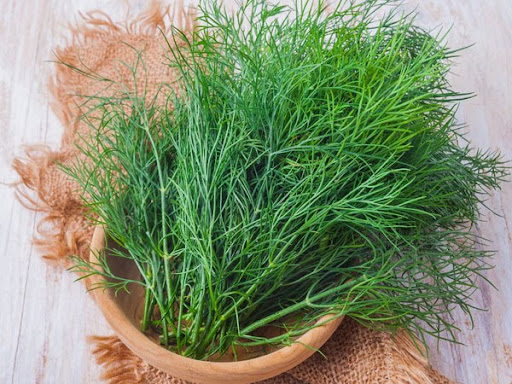 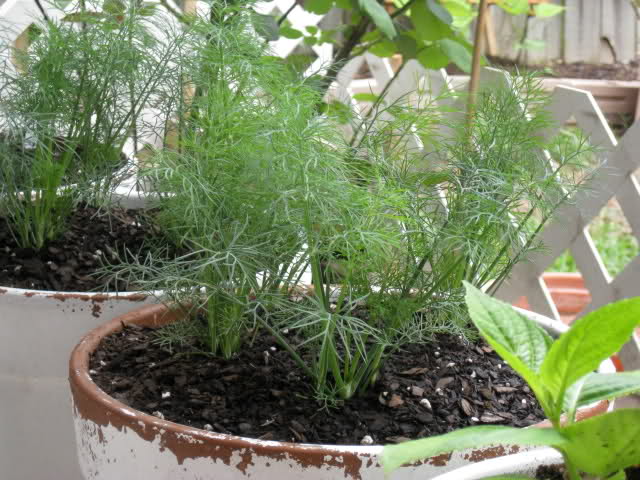 [Speaker Notes: Không còn nhìn thấy ngoài thực tế nữa]
SỰ TÍCH CÂY THÌ LÀ
Ngày xưa, cây cối trên trái đất chưa có tên gọi. Trời bèn gọi chúng lên để đặt tên. Cây cối mừng rỡ kéo nhau lên trời. Trời chỉ tay vào từng cây và đặt tên:
       - Chú thì ta đặt tên cho là cây dừa.
       - Chú thì ta đặt tên cho là cây cau.
       - Chú thì ta đặt tên cho là cây mít…
       Trời đặt tên mãi mà vẫn chưa hết. Về sau, trời chỉ nói vắn tắt:
       - Chú thì là cây cải.
       - Chú là cây ớt.
       - Chú là cây tỏi…
       Khi các loài cây đều đã có tên, bỗng một cái cây dáng mảnh khảnh, lá nhỏ xíu đến xin đặt tên. 
       - Chú bé tí xíu, chú có ích gì để ta đặt tên nào? – Trời hỏi.
       Cây nhỏ liền thưa:
       - Thưa trời, khi nấu canh riêu cá hoặc làm chả cá, chả mực mà không có con thì mất cả ngon ạ.
       Trời liền bảo:
       - Ừ, để ta nghĩ cho một cái tên. Tên chú thì… là… thì… là…
       Trời còn đang suy nghĩ, cây nhỏ đã chạy đi xa rồi. Nó mừng rỡ khoe với bạn bè:
       - Trời đặt tên cho tôi là cây “thì là” đấy!
(Sự tích cây thì là – Trịnh Mạnh kể)
[Speaker Notes: Người soạn đang phân tích từ khó ở Đà Nẵng nên thầy cô vùng miền khác linh động thay đổi nhé]
SỰ TÍCH CÂY THÌ LÀ
Ngày xưa, cây cối trên trái đất chưa có tên gọi. Trời bèn gọi chúng lên để đặt tên. Cây cối mừng rỡ kéo nhau lên trời. Trời chỉ tay vào từng cây và đặt tên:
       - Chú thì ta đặt tên cho là cây dừa.
       - Chú thì ta đặt tên cho là cây cau.
       - Chú thì ta đặt tên cho là cây mít…
       Trời đặt tên mãi mà vẫn chưa hết. Về sau, trời chỉ nói vắn tắt:
       - Chú thì là cây cải.
       - Chú là cây ớt.
       - Chú là cây tỏi…
       Khi các loài cây đều đã có tên, bỗng một cái cây dáng mảnh khảnh, lá nhỏ xíu đến xin đặt tên. 
       - Chú bé tí xíu, chú có ích gì để ta đặt tên nào? – Trời hỏi.
       Cây nhỏ liền thưa:
       - Thưa trời, khi nấu canh riêu cá hoặc làm chả cá, chả mực mà không có con thì mất cả ngon ạ.
       Trời liền bảo:
       - Ừ, để ta nghĩ cho một cái tên. Tên chú thì… là… thì… là…
       Trời còn đang suy nghĩ, cây nhỏ đã chạy đi xa rồi. Nó mừng rỡ khoe với bạn bè:
       - Trời đặt tên cho tôi là cây “thì là” đấy!
(Sự tích cây thì là – Trịnh Mạnh kể)
[Speaker Notes: Người soạn đang phân tích từ khó ở Đà Nẵng nên thầy cô vùng miền khác linh động thay đổi nhé]
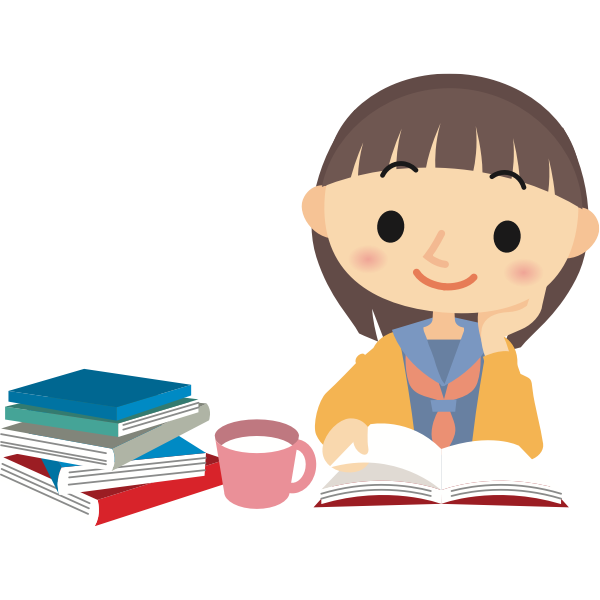 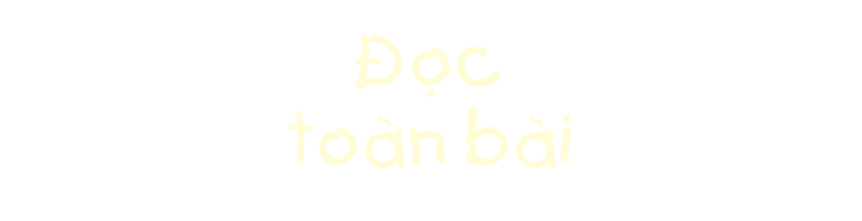 SỰ TÍCH CÂY THÌ LÀ
Ngày xưa, cây cối trên trái đất chưa có tên gọi. Trời bèn gọi chúng lên để đặt tên. Cây cối mừng rỡ kéo nhau lên trời. Trời chỉ tay vào từng cây và đặt tên:
       - Chú thì ta đặt tên cho là cây dừa.
       - Chú thì ta đặt tên cho là cây cau.
       - Chú thì ta đặt tên cho là cây mít…
       Trời đặt tên mãi mà vẫn chưa hết. Về sau, trời chỉ nói vắn tắt:
       - Chú thì là cây cải.
       - Chú là cây ớt.
       - Chú là cây tỏi…
       Khi các loài cây đều đã có tên, bỗng một cái cây dáng mảnh khảnh, lá nhỏ xíu đến xin đặt tên. 
       - Chú bé tí xíu, chú có ích gì để ta đặt tên nào? – Trời hỏi.
       Cây nhỏ liền thưa:
       - Thưa trời, khi nấu canh riêu cá hoặc làm chả cá, chả mực mà không có con thì mất cả ngon ạ.
       Trời liền bảo:
       - Ừ, để ta nghĩ cho một cái tên. Tên chú thì… là… thì… là…
       Trời còn đang suy nghĩ, cây nhỏ đã chạy đi xa rồi. Nó mừng rỡ khoe với bạn bè:
       - Trời đặt tên cho tôi là cây “thì là” đấy!
(Sự tích cây thì là – Trịnh Mạnh kể)
[Speaker Notes: Người soạn đang phân tích từ khó ở Đà Nẵng nên thầy cô vùng miền khác linh động thay đổi nhé]
Thư giãn nào!
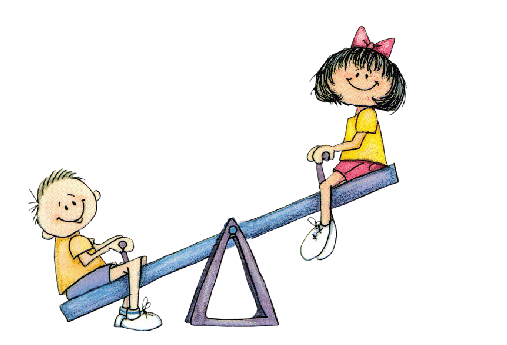 Đóng vai trời và cây cối, diễn lại cảnh trời đặt tên cho các loài cây.
1
M:
Trời		: - Chú thì ta đặt tên cho là cây dừa.
Cây dừa	: - Con cảm ơn ạ!
Để được trời đặt tên, cái cây dáng mảnh khảnh, lá nhỏ xíu đã giới thiệu về mình như thế nào?
Khi các loài cây đều đã có tên, bỗng một cái cây dáng mảnh khảnh, lá nhỏ xíu đến xin đặt tên. 
	- Chú bé tí xíu, chú có ích gì để ta đặt tên nào? – Trời hỏi.
	Cây nhỏ liền thưa:
	- Thưa trời, khi nấu canh riêu cá hoặc làm chả cá, chả mực mà không có con thì mất cả ngon ạ.
	Trời liền bảo:
	- Ừ, để ta nghĩ cho một cái tên. Tên chú thì… là… thì… là…
	Trời còn đang suy nghĩ, cây nhỏ đã chạy đi xa rồi. Nó mừng rỡ khoe với bạn bè:
	- Trời đặt tên cho tôi là cây “thì là” đấy!
2
Để được trời đặt tên, cái cây dáng mảnh khảnh, lá nhỏ xíu đã giới thiệu về mình là: Thưa trời, khi nấu canh riêu cá hoặc làm chả cá, chả mực mà không có con thì mất cả ngon ạ.
Vì sao cây này có tên là “thì là”?
Khi các loài cây đều đã có tên, bỗng một cái cây dáng mảnh khảnh, lá nhỏ xíu đến xin đặt tên. 
	- Chú bé tí xíu, chú có ích gì để ta đặt tên nào? – Trời hỏi.
	Cây nhỏ liền thưa:
	- Thưa trời, khi nấu canh riêu cá hoặc làm chả cá, chả mực mà không có con thì mất cả ngon ạ.
	Trời liền bảo:
	- Ừ, để ta nghĩ cho một cái tên. Tên chú thì… là… thì… là…
	Trời còn đang suy nghĩ, cây nhỏ đã chạy đi xa rồi. Nó mừng rỡ khoe với bạn bè:
	- Trời đặt tên cho tôi là cây “thì là” đấy!
3
Do vội vàng nên cây nhỏ đã nhầm lẫn lời lẩm bẩm của trời là lời trời đặt tên cho mình.
Theo em, bạn bè của cây nhỏ sẽ nói gì khi cây nhỏ khoe tên mình là cây “thì là”?
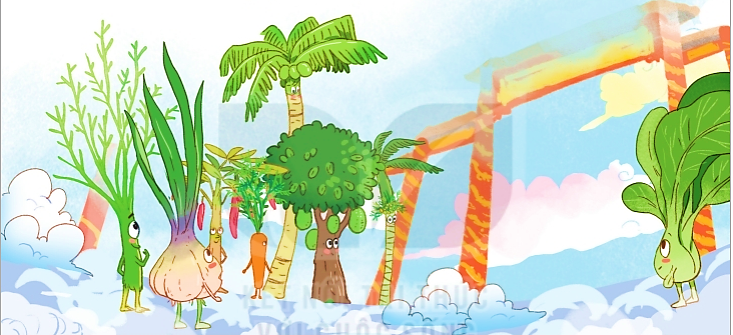 4
SỰ TÍCH CÂY THÌ LÀ
Ngày xưa, cây cối trên trái đất chưa có tên gọi. Trời bèn gọi chúng lên để đặt tên. Cây cối mừng rỡ kéo nhau lên trời. Trời chỉ tay vào từng cây và đặt tên:
       - Chú thì ta đặt tên cho là cây dừa.
       - Chú thì ta đặt tên cho là cây cau.
       - Chú thì ta đặt tên cho là cây mít…
       Trời đặt tên mãi mà vẫn chưa hết. Về sau, trời chỉ nói vắn tắt:
       - Chú thì là cây cải.
       - Chú là cây ớt.
       - Chú là cây tỏi…
       Khi các loài cây đều đã có tên, bỗng một cái cây dáng mảnh khảnh, lá nhỏ xíu đến xin đặt tên. 
       - Chú bé tí xíu, chú có ích gì để ta đặt tên nào? – Trời hỏi.
       Cây nhỏ liền thưa:
       - Thưa trời, khi nấu canh riêu cá hoặc làm chả cá, chả mực mà không có con thì mất cả ngon ạ.
       Trời liền bảo:
       - Ừ, để ta nghĩ cho một cái tên. Tên chú thì… là… thì… là…
       Trời còn đang suy nghĩ, cây nhỏ đã chạy đi xa rồi. Nó mừng rỡ khoe với bạn bè:
       - Trời đặt tên cho tôi là cây “thì là” đấy!
(Sự tích cây thì là – Trịnh Mạnh kể)
[Speaker Notes: Người soạn đang phân tích từ khó ở Đà Nẵng nên thầy cô vùng miền khác linh động thay đổi nhé]
Đóng vai cây thì là, nói lời đề nghị trời đặt tên.
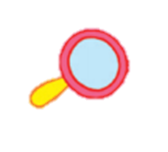 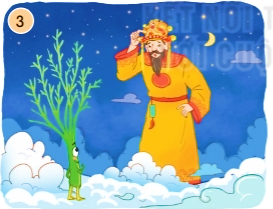 1
[Speaker Notes: HS có thể hỏi thêm những mùa khác. 
GV tổ chức HĐ cho HS tham gia sôi nổi]
Cùng bạn nói và đáp lời đề nghị chơi một trò chơi.
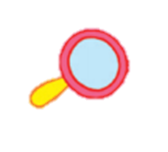 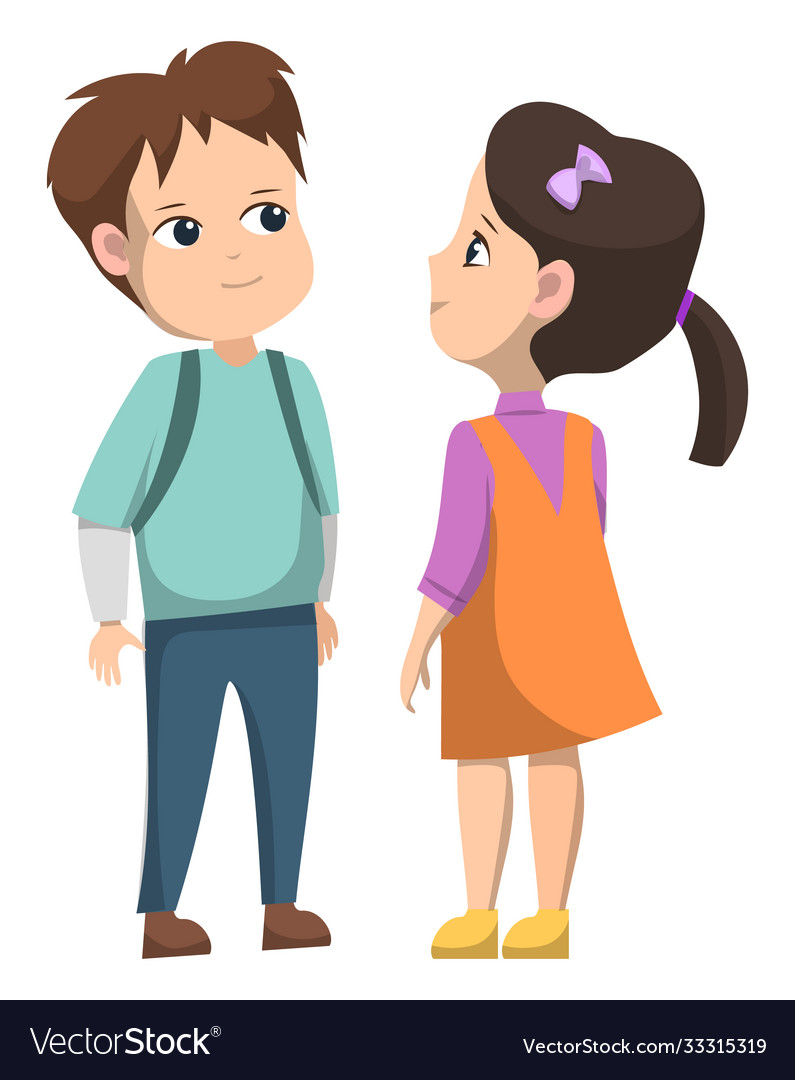 2
[Speaker Notes: HS có thể hỏi thêm những mùa khác. 
GV tổ chức HĐ cho HS tham gia sôi nổi]
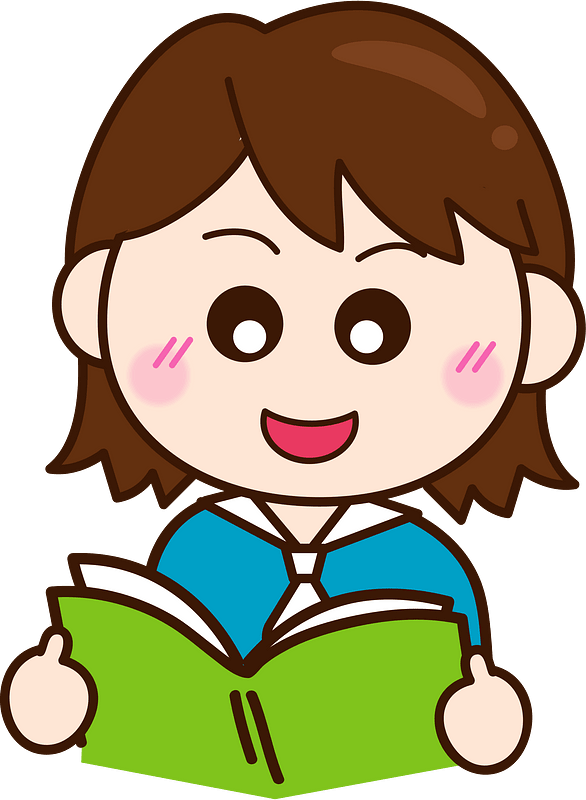 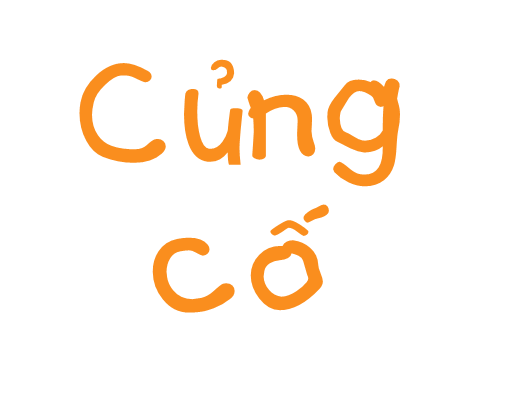 Loài cây nào sau đây được 
nhắc đến trong câu chuyện?
A. Cây cỏ
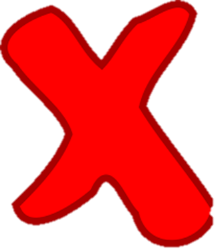 B. Cây dừa
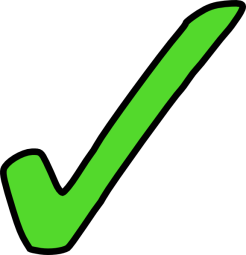 C. Cây rong biển
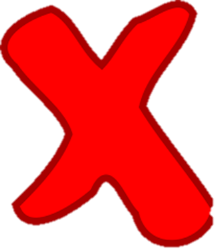 Vì sao cái cây nhỏ bé đó lại mang tên “thì là”?
A. Do trời đặt tên cho nó.
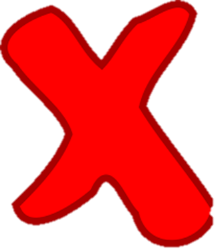 C. Do nó tự nghĩ ra tên cho mình.
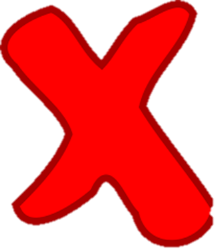 B. Do nó hấp tấp, vội vàng nên hiểu nhầm lời trời lẩm bẩm là đặt tên.
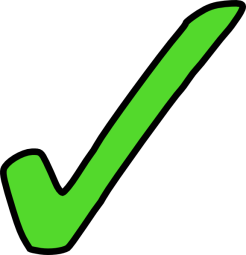 [Speaker Notes: GV phân tích thêm cho HS hiểu đây là câu chuyện hài hước, làm ta thấy vui… đừng đặt nặng giá trị phê phán]
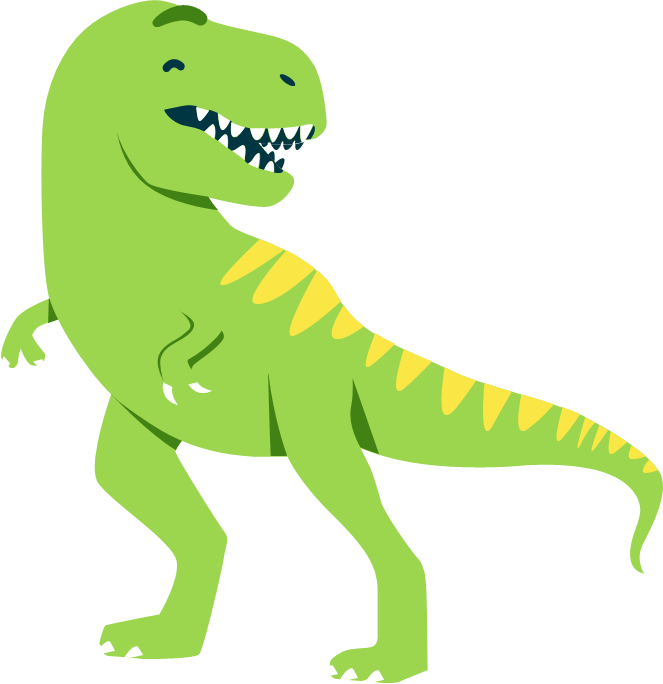 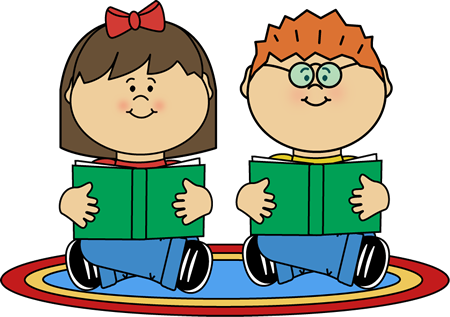 Dặn dò